Scale factors
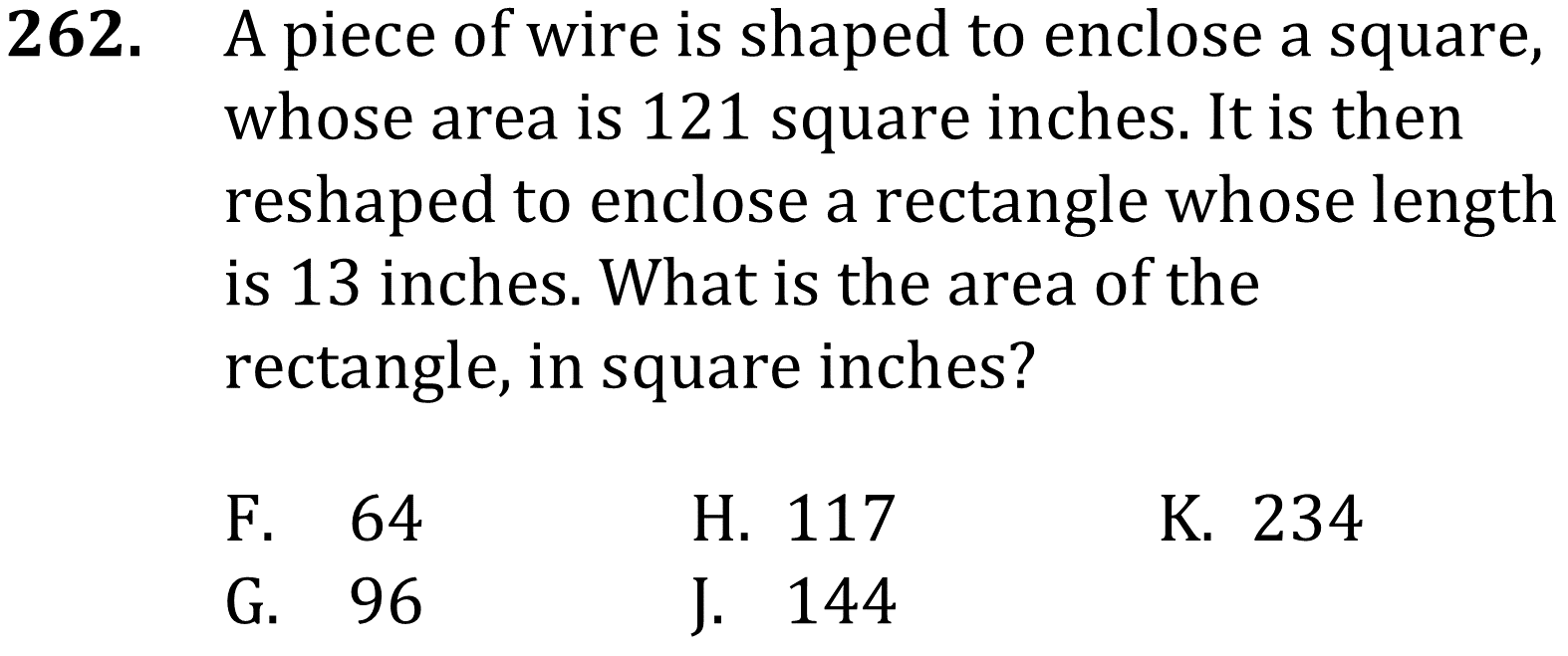 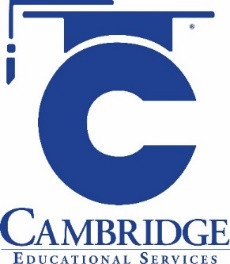 Use scale factors to calculate the magnitude of a size change in geometric figures. 
Level: Advanced Skill Group: Geometry
Scale factors
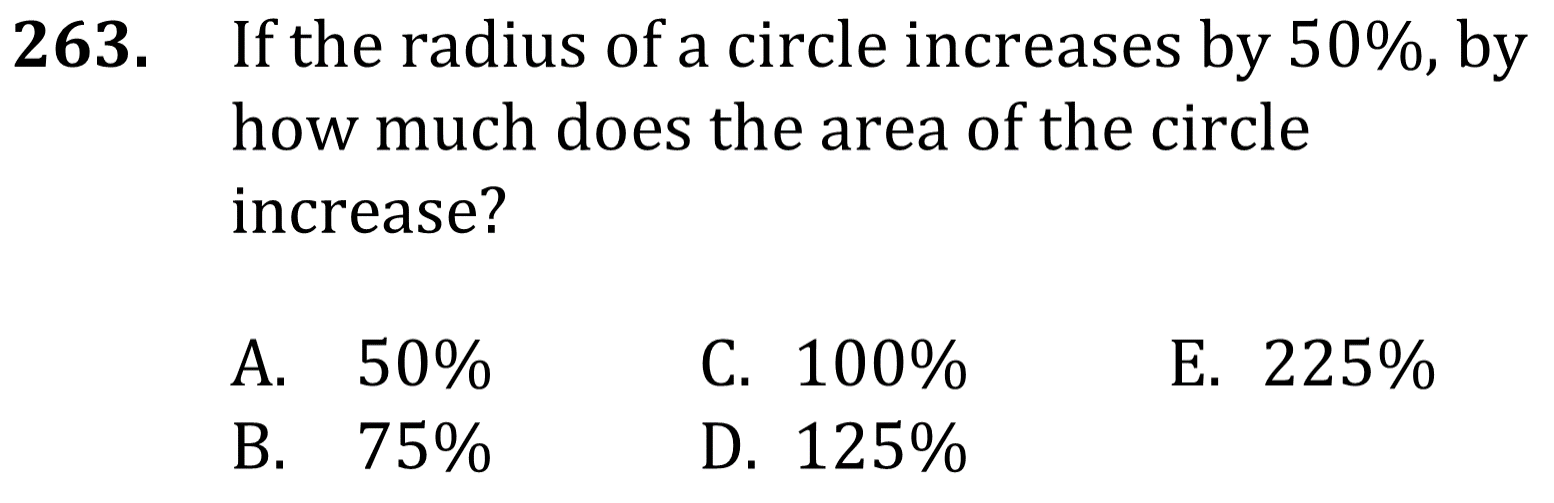 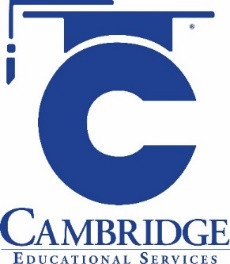 Use scale factors to calculate the magnitude of a size change in geometric figures. 
Level: Advanced Skill Group: Geometry
Scale factors
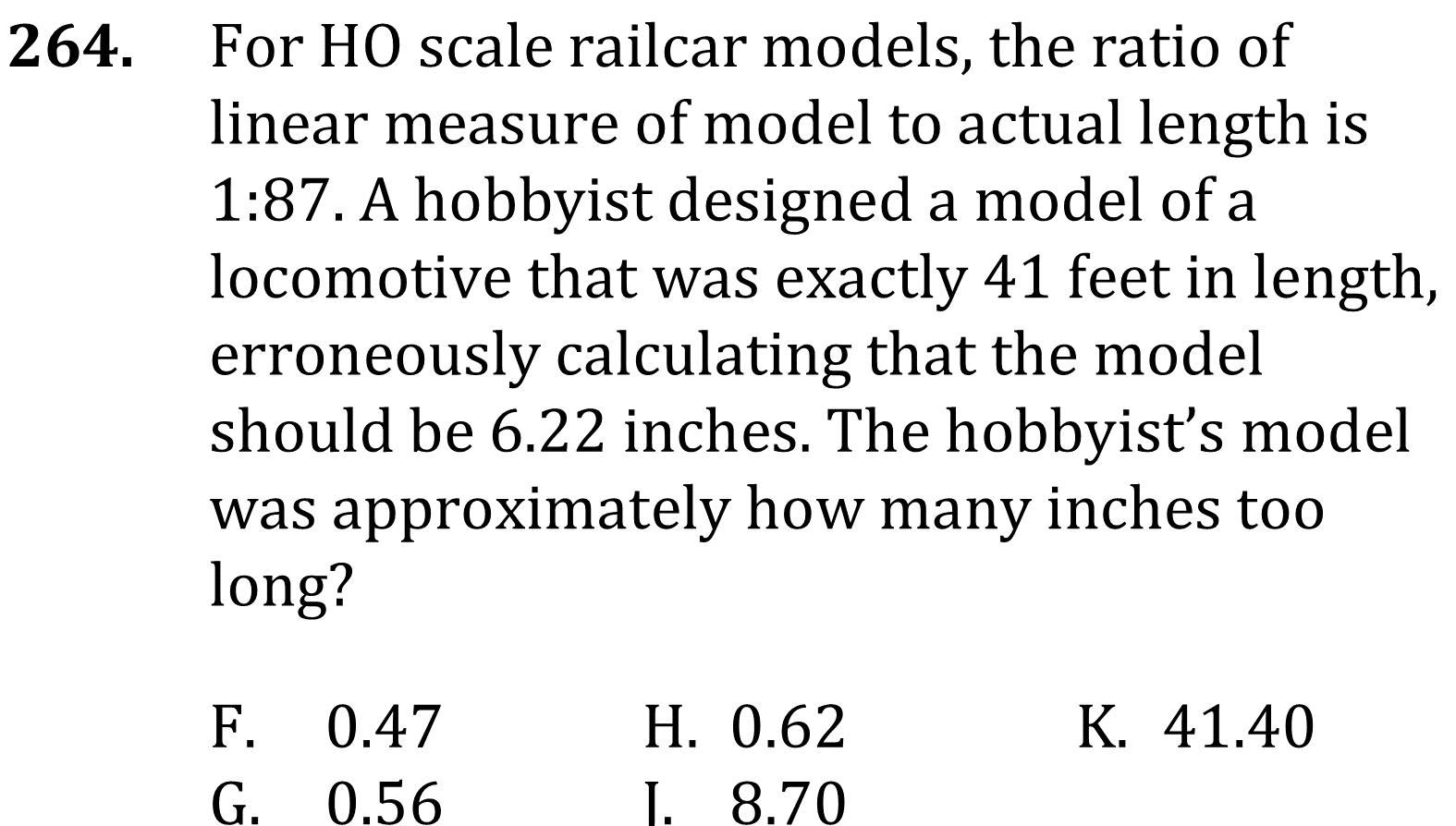 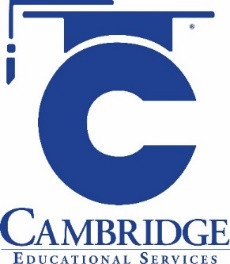 Use scale factors to calculate the magnitude of a size change in geometric figures. 
Level: Advanced Skill Group: Geometry
Scale factors
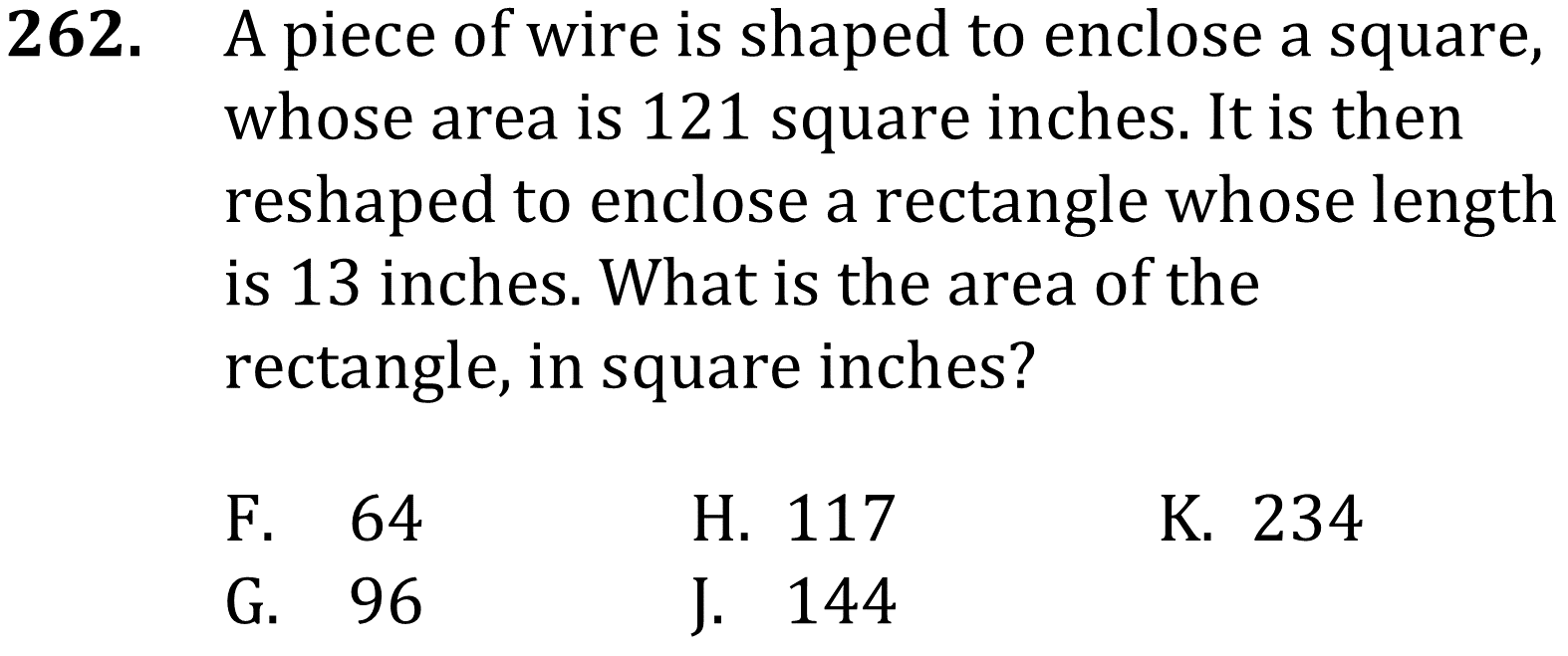 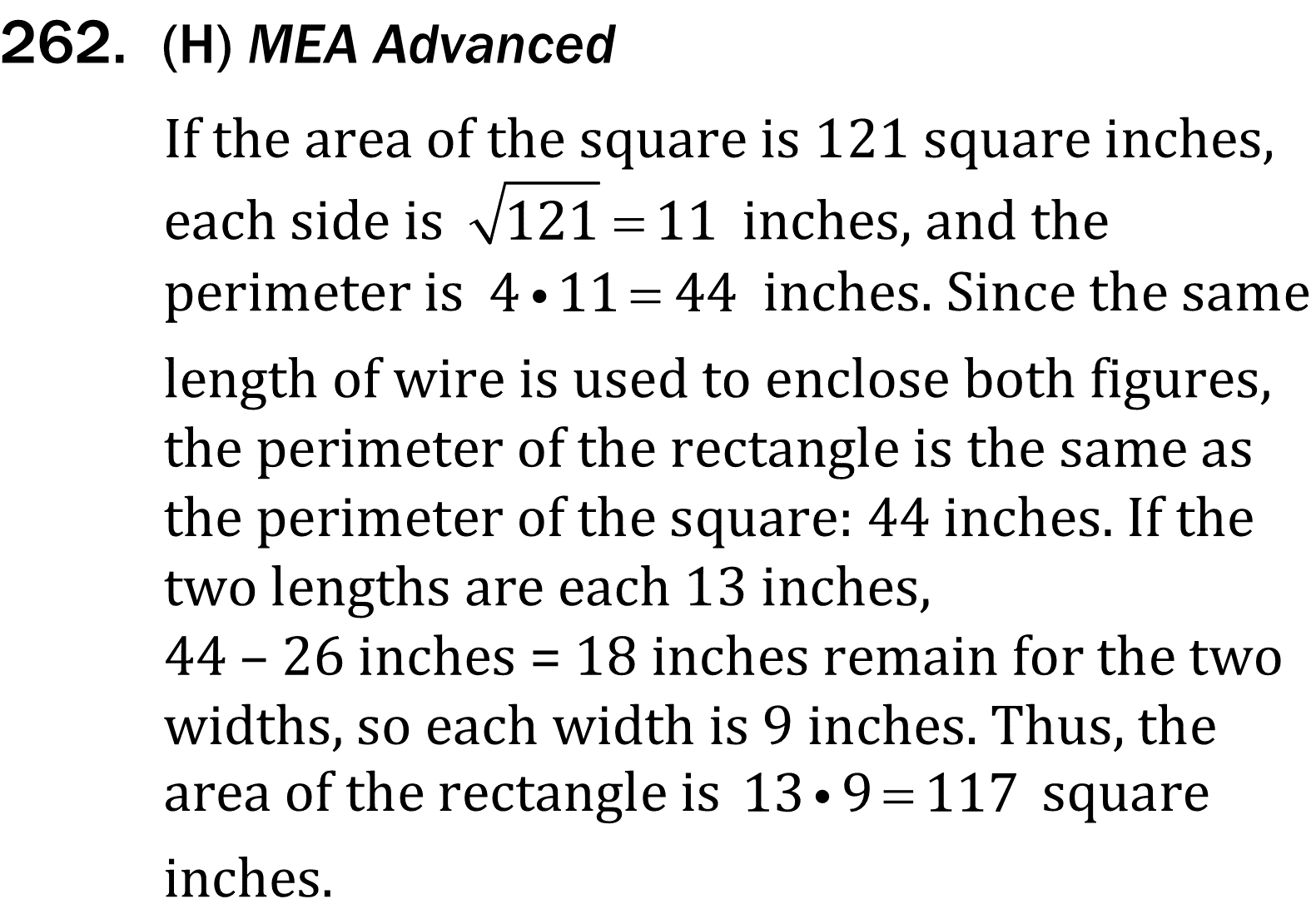 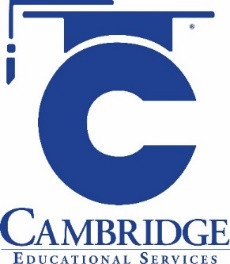 Use scale factors to calculate the magnitude of a size change in geometric figures. 
Level: Advanced Skill Group: Geometry
Scale factors
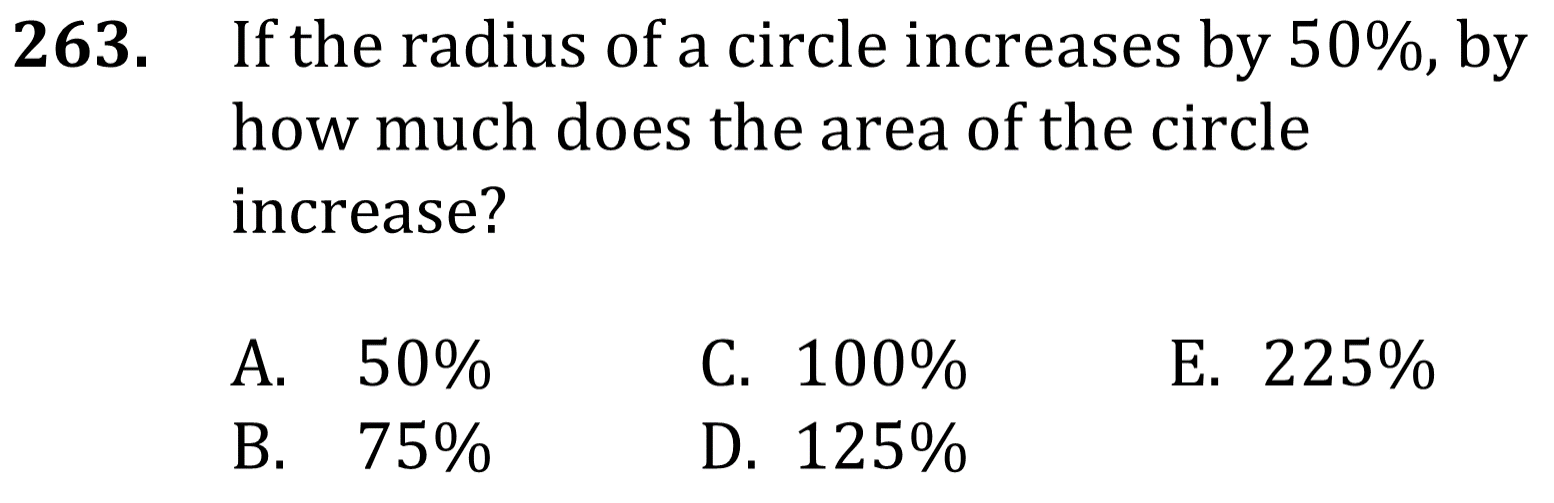 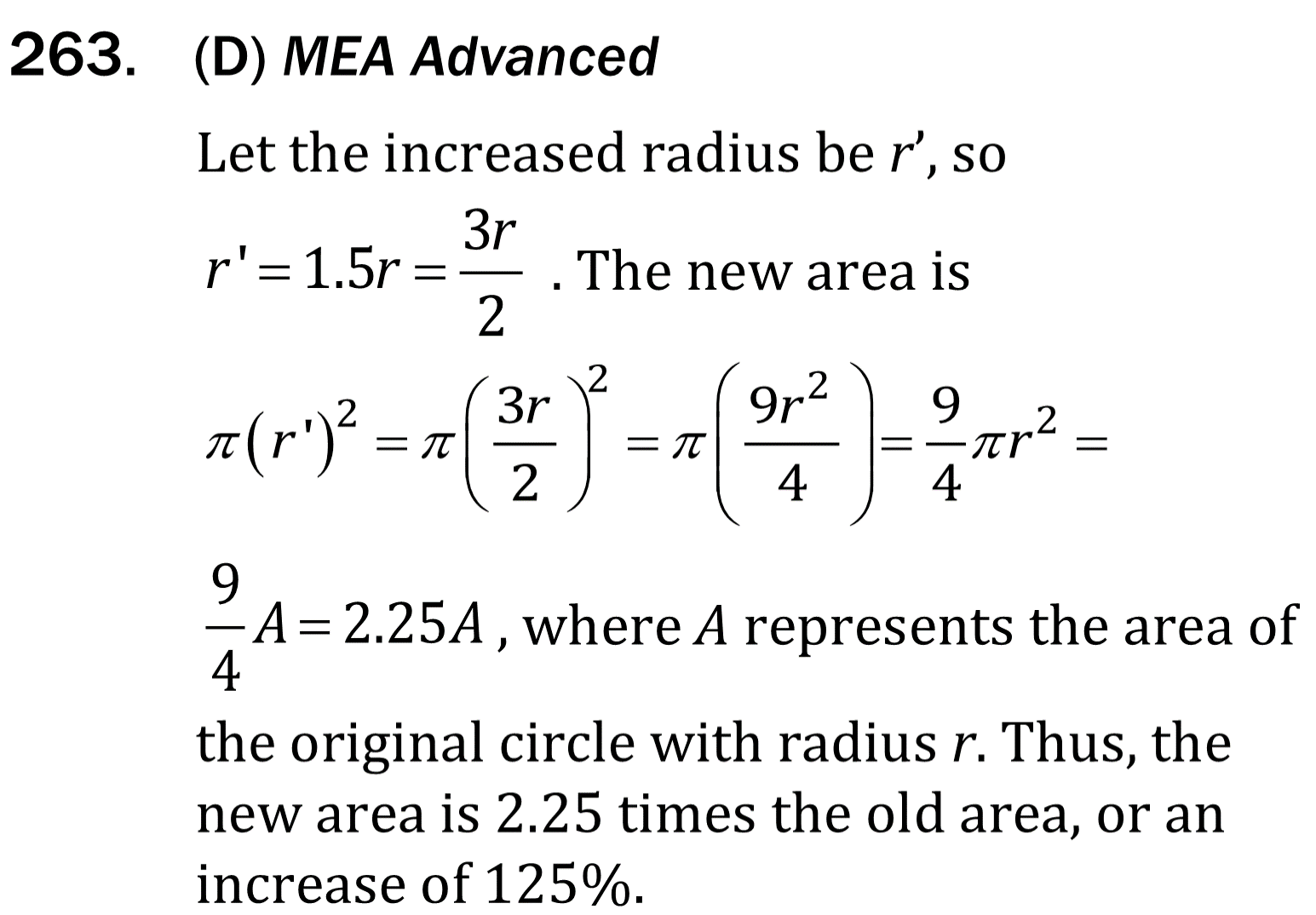 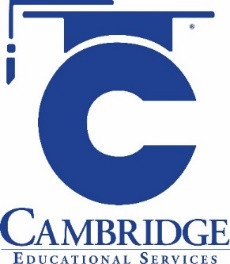 Use scale factors to calculate the magnitude of a size change in geometric figures. 
Level: Advanced Skill Group: Geometry
Scale factors
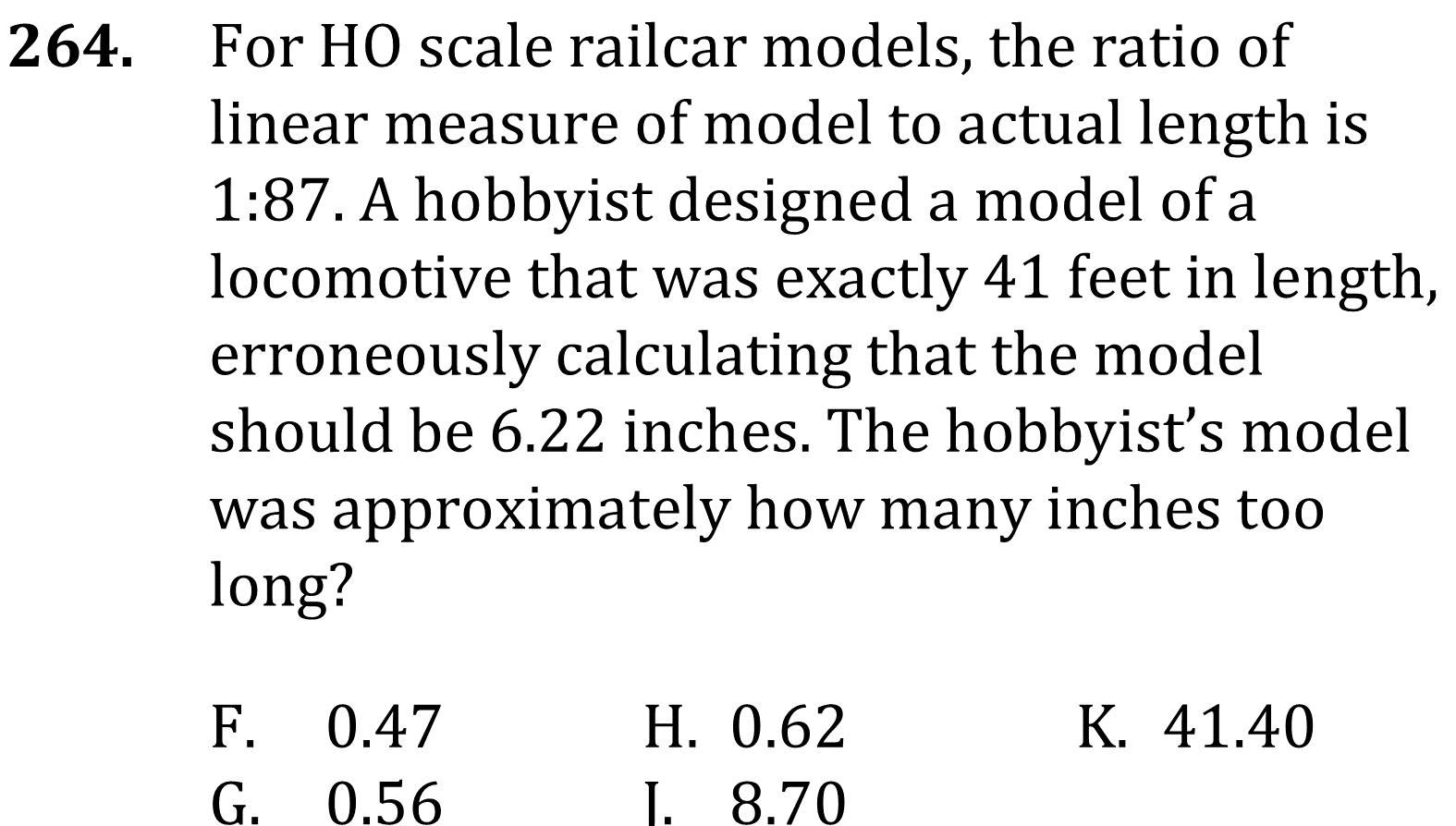 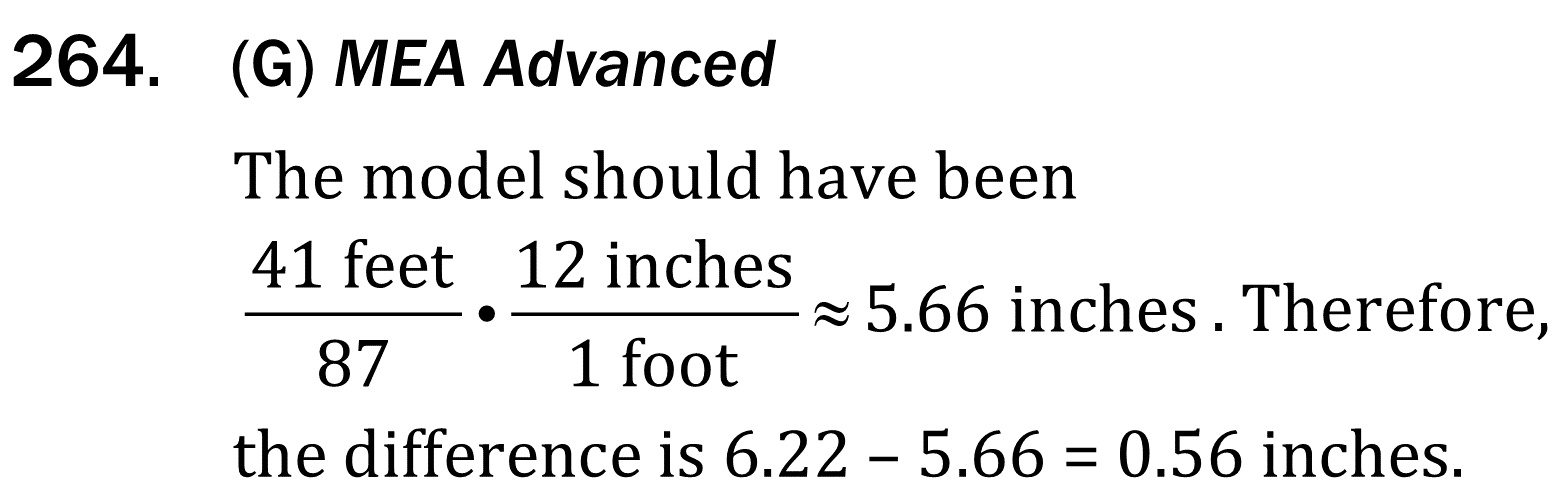 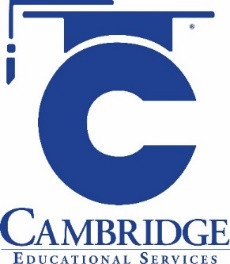 Use scale factors to calculate the magnitude of a size change in geometric figures. 
Level: Advanced Skill Group: Geometry